Chapter 10
Printing and Spooling
Transfering your work to paper !
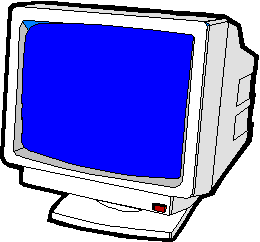 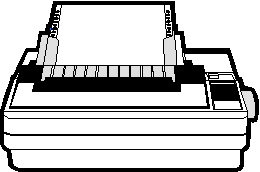 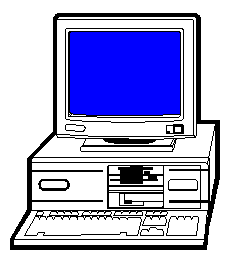 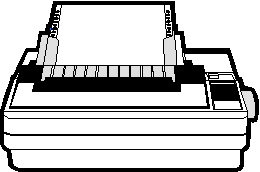 Your typical printer setup, one PC and a printer.
Typical Unix system.  One server and multiple printers.
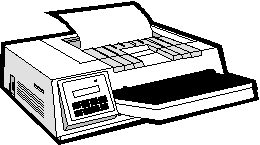 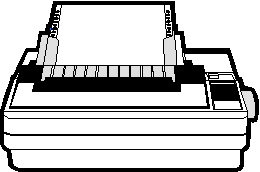 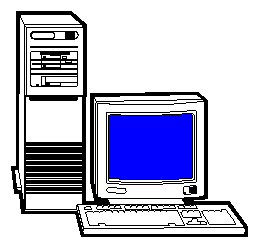 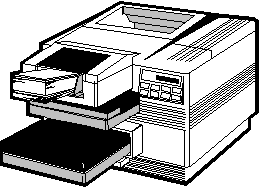 It’s not unusual to have a printer attached via the network as
well a directly connected to the Unix server.
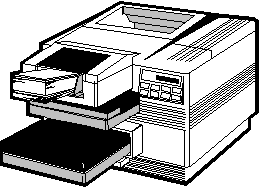 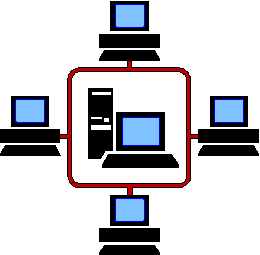 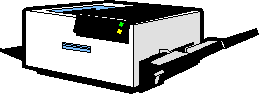 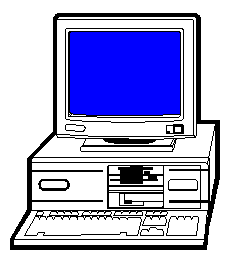 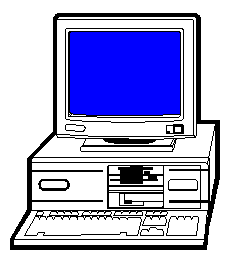 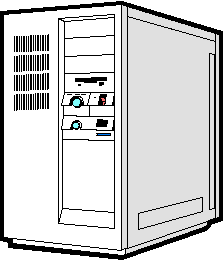 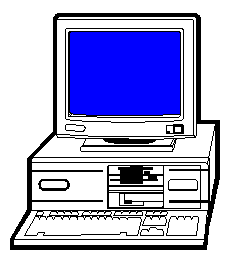 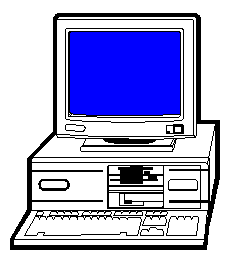 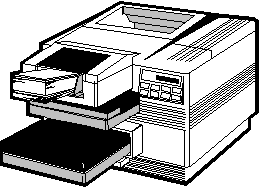 Printer destinations and printer queues
A printer may be referred to by its name
or the class that it belongs to.  A class may
have one or more printers assigned to it.
Each printer and printer class has its own
print queue where the print jobs are stored.
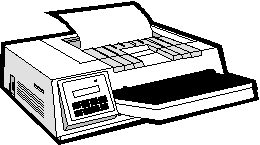 Draft
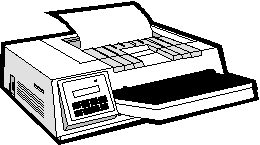 printer A
Admin Class
printer B
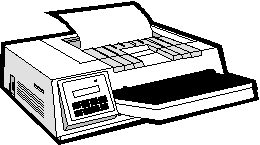 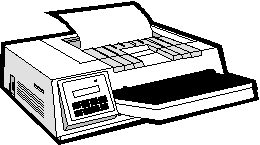 Legal